Sheffield Health & Social Care NHS Foundation Trust
Changing the Narrative with People Who Present in Crisis Across the Acute and Rehabilitation Care Pathway
Linda Wilkinson Consultant Clinical  Psychologist
Kate Oldfield Senior Clinical Psychologist 
          Lisa Keegan Clinical Psychologist                       
Service User Experts – Sheffield Volunteers        
Sheffield Health and Social Care Foundation Trust
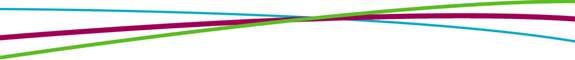 Sheffield Health & Social Care NHS Foundation Trust
Narrative for Staff and Service Users Across the Urgent  Care Pathway: Themes from Survey and Incident Reports
Staff difficulties in making sense of behaviour
“Backed into a corner … “manipulated …”overwhelmed”
Incidents of self harm/Ligature substance misuse: inpatient services -assaults from service users to each other and or to staff -can generate fear and rejection in staff teams & Service users. “agree with service users to avoid being shouted at.. or complained about” “worried in case suicide- over protective…”Don’t feel safe unless admitted to the ward”
Maintaining safety
Staff can feel helpless to help: Escalation of risky behaviour and subsequent management-e.g. staff and service users feel angry and frustrated. ….”blame me for getting angry”.
Interpersonal difficulties
Housing: financial and social difficulties: concerns about physical health: for some coming into contact with the criminal justice system. Staff and service users feel overwhelmed…”its to much all this, just think cant bear it”
High instance of co-morbid problems
Repeat admissions- “care not good enough” staff and service users blaming each other …and teams” …”when something bad happens…messages lost- blame and fear
Feeling of failure
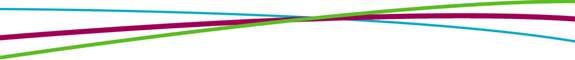 [Speaker Notes: Staff Difficulties in making sense of behaviour: “backed into a corner.. Manipulated…overwhelmed ”
 Maintaining safety- inpatient services: Incidents of self harm/Ligature substance misuse: Assaults from service users to each other and or to staff -can generate fear and rejection in staff teams.
Interpersonal difficulties: Staff can feel helpless to help: Escalation of risky behaviour and subsequent management-e.g. staff and service users feel angry and frustrated.
High instance of co-morbid problems: housing: financial and social difficulties: concerns about physical health: for some coming into contact with the criminal justice system. Staff and service users feel overwhelmed
Feeling of failure: Repeat admissions- care not good enough 
Current organisation structures and responses- see – saw diagram 



Often a history for service users of self harm, impulsivity and identity disturbance- staff can get into minimising or highlighting risk and their own fears around SUI’s- high levels of anxiety – can lead to staff sickness – burnout etc]
Sheffield Health & Social Care NHS Foundation Trust
BOUNDARY SEESAW MODEL
Danger Zone               Risky Zone              Safety Zone
Laura Hamilton (2010) in ‘Using Time, Not Doing Time’
Focus on Culture Change
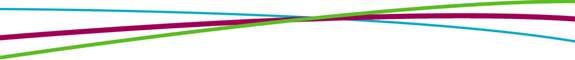 [Speaker Notes: Focus on Culture Change:Busy work environments –emotionally very demanding environments to work and to receive care- paying attention to effects of the emotional demands of caring is key to ensuring that patients receive compassionate and effective care from staff. (e.g. Ballatt and Campling 2011 Intelligent Kindness, Francis Report 2012). 

Noted staff deal with complexity and risk by becoming more restrictive and controlling Or dismissive and rejecting- get into a dialogue with service users where person centred care is lost and it becomes about control and rejection. Delays discharge and stops staff standing back to get joint solution]
Historical Factors –
Past Traumas – neglect
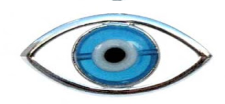 Team delivering care and treatment – feel anxious stressed ‘worn down’ needing understanding
EXIT – seeing eye – caring – cared for supervision/formulation shared view
Trigger – Change in Care Team – Loss – relationship breakdown
Teams become controlling and blaming of each other
Not good enough
Feels frightened intimidated
People speak in an authoritative voice
Rebel
Can’t talk to anyone
People try to stop me self harming
Lack of coordination shared understanding between teams
Critical                
Controlling 

Critised
Controlled
Don’t know what to say – hide away in my room
Terrified Vulnerable (little girl)
Wanting to do a good job – caring wanting to understand
Frustrated Fear Sadness
Withdraw feeling isolated
Angry  and helpless
Let down by team
Dismissive not engaged
Seek validation from other teams
Seeking care and reassurance
Generates worry/concern
EXIT
Approach staff feel better in the short term
Seek care through self harm
Learn DBT skills/emotional regulation
Feel inadequate can’t get my voice heard
Needs not met
[Speaker Notes: Service approach -Shared formulations: RR enactments between service user and staff and within staff team -Understanding these as part of the process
Developing a team approach that Clarifies the team task: ‘With’ not ‘about’ the service user
Offers a shared language for formulation; Acceptable to wide range of backgrounds; Reduces inter-disciplinary tension
Non-collusion with problem patterns: Non-blaming, supportive, containing framework for everyone – including the client
How not to get caught up in automatically responding to the service users difficult behaviour and emotional reactions. Ian Kerr (2012)
Reflective practice and team based formulation groups (RP/TBF) have been developed across ten inpatient mental health wards in Sheffield since 2013. The groups focused on:
 Developing formulations and plans  
 Clinical skill development
 Improving practice
 Improving quality of care
 Enhancing staff team cohesion
 Personal reflection

The groups aimed to create a space for reflection, thinking and understanding, to inform the use of psychological formulation, and psychologically-informed interventions, care-planning and relationships.]
Sheffield Health & Social Care NHS Foundation Trust
Whole Team approach to Formulation-Feedback from staff focus groups.
Not focusing on diagnosis; focusing on service users lives
Empowering the team; being valued, everyone in-putting
Consistency in the approach
Tailoring service to meet individuals needs – holding on to individuals identity
Sharing team decisions around risk, builds confidence
Understanding the meaning in behaviour, understanding your own responses
Builds human connection to our service users
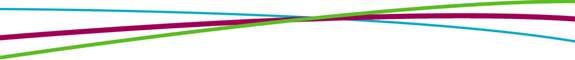 [Speaker Notes: This gives an example of how formulation is put at the centre of service user care -  See the ‘bigger picture’  
Share our different experiences of working with the service users
 Provides a framework that we can all work from
We all understand the patients' risk and how to manage it

Consistent care management during periods of crisis: through good communication within and outside of the team. 
Shared and Managed Expectations. With the service users and teams.
Using the psychological formulation as the common shared understanding – “none blaming”-mapping unhelpful team responses prevented disengagement and escalating conflict with the service user and between teams.
Good engagement with staff and a psychological understanding– Team formulation – Reflecting on  Practice- changed the dialogue between service user and staff.
All working with the same care plan and front sheet around crisis management – including A & E.]
Sheffield Health & Social Care NHS Foundation Trust
Builds human connection to our service users
“case formulation makes us look at the bigger picture. Maybe you’re dealing with a crisis where someone is being verbally abusive you’ve got in the back of your mind all these discussions that you’ve had as a group about maybe why they are in that place right now, that it is not personal, its not because of you this has happened, and triggered loads of other feelings..it keeps it in the back of your head so that you are never kind of feeling animosity towards the service user for being aggressive because you’ve got a further understanding of what they’re going through”
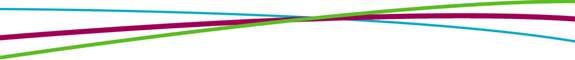 Sheffield Health & Social Care NHS Foundation Trust
Understanding the meaning in behaviour, understanding your own responses
“Because service users are behaving in ways that elicits a response from you but when you have got that diagram you can see other avenues and you can see why”
“having the team formulation and having like a diagram that explains your own responses so you know that sometimes the feelings that you are feeling are natural…you know where it’s coming from”
“it helps because you feel like you have understood the problem a bit more..that gives us confidence in what we are doing..its easier to give our service users confidence”
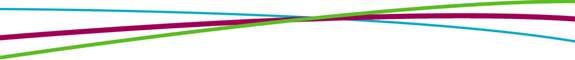 Sheffield Health & Social Care NHS Foundation Trust
What helped service users -Themes From the Thematic Analysis with 20 Service Users across the pathway.
Shared formulation gave me a sense of hope…feeling like …finally I understand it and there's a way out… “helped me to understand what was going on for my son”
Increased understanding provided containment
“Not vying for control” –”no mixed messages” – I knew what was  expected of me and what I could expect of the staff”…the spikey drawing helped with the cutting and working with staff in all the teams with the drawing…”
Shared approach reduced conflict through mutual and agreed expectations
The shared formulation and care plans within and between services so that the Service User did not feel abandoned – “used to feel passed around like a hot potatoes for the first time I wasn’t fobbed off… particularly when I went to A&E, they understood with the diagram and the sheet how to help me’’.
Managed transitions
Clear risk and crisis management led by the service user- communicated with family/others to all teams
“the spikey diagram..it was done with me,  not done to me”…”help me feel more in control when everything was whirling round in my head”…”deciding things together and making sure everyone knew that If I  self harmed not to panic and send me to hospital”. helped me to know what to do to help and not feel to scared”
developing the shared formulation and ways out – using e.g. “DBT skills to self manage gave a new perspective to think about others ways to manage myself”. “helped me and the team to work in a consistent positive way”.
Keeping interventions skills based and practical
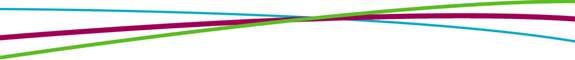 [Speaker Notes: Need to change the font on this]
Sheffield Health & Social Care NHS Foundation Trust
Conclusion
Managing the revolving door –whole urgent care system is beginning to learn from and integrate psychological informed care, which has provided containment understanding, and compassionate care in high-risk environments.
Using Emotion Focused Formulation is beginning to  change the narrative for service users and staff.
Improves service user and staff’s understanding of patterns in coping – offers hope, control and opportunity for change.
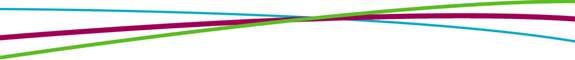 [Speaker Notes: +]
Sheffield Health & Social Care NHS Foundation Trust
References
John Ballatt and Penelope Campling 2011. Intelligent Kindness- Reforming  the Culture of Healthcare:
Berry, K et al. 2009 A pilot study investigating the use of psychological formulations to modify psychiatric staff perceptions of service users with psychosis. Behavioural Psychotherapy, 37, 39-48. 
Berry, K., Haddock, G., Kellett, S., Roberts, C., Drake, R. & Barrowclough, C (2015). Feasibility of a ward-based psychological intervention to improve staff and patient relationships in psychiatric rehabilitation settings. 
British Psychological Society 2011–Good Practice Guidelines on the use of psychological formulation.
 Durrant, C., Clarke, I., Tolland, A. & Wilson, H. 2009, Designing a CBT Service for an Acute In-patient Setting: A pilot evaluation study. Clinical Psychology and Psychotherapy. 14, 117-125.
Clarke I. (2008) Pioneering a cross-diagnostic approach founded in cognitive science. In I. Clarke and H. Wilson (Eds.) Cognitive Behavior Therapy for Acute Inpatient Mental Health Units; working with clients, staff and the milieu. Hove UK: Routledge.65-77.
Ian Kerr, 2009 Cognitive Analytic Therapy for Borderline Personality disorder, SPD Network Meeting Aberdeen 2009.
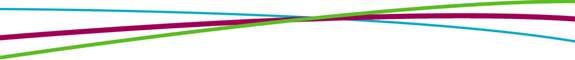 Sheffield Health & Social Care NHS Foundation Trust
Thank you for Listening

E mail address
Linda.Wilkinson@shsc.nhs.uk  Kate.Oldfield@shsc.nhs.uk
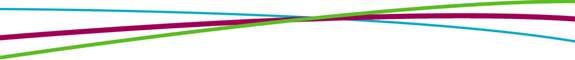